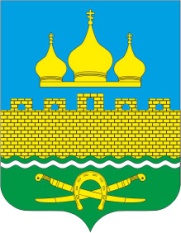 ПРОЕКТ  БЮДЖЕТА
Троицкого сельского поселения 
на 2019 год и на плановый период 2020 и 2021 годов.
Проект бюджета Троицкого сельского поселения на 2019 года и на плановый период 2020 и 2021 годов подготовлен в соответствии с требованиями БК РФ и Положения о бюджетном процессе в Троицком сельском поселении:
Основные направления бюджетной и налоговой политики Троицкого сельского поселения;
Прогноз социально-экономического развития Троицкого сельского поселения на очередной финансовый год и плановый период;
Оценка ожидаемого исполнения бюджета на текущий финансовый год;
Расчёты по налоговым и неналоговым  доходах бюджета .
Доходы местного бюджета
Основные параметры бюджета Троицкого сельского поселения
Доходы Троицкого сельского поселения на 2019год
Бюджетные ассигнованияпо разделам бюджетной классификации расходов
Расходы на общегосударственные вопросы 5224,8 тыс. рублей, в том числе:
Расходы в сфере национальной обороны 194,4 тыс. рублей
Расходы в сфере национальной безопасности и правоохранительной деятельности 46,1 тыс. рублей
Расходы в сфере жилищно-коммунального хозяйства в 2019 составило 3231,1 тыс. рублей
Расходы в сфере охраны окружающей среды -  125,0 тыс. рублей
Расходы в сфере культуры, кинематография -  2306,1 тыс. рублей
Расходы в сфере социальной политики 175,0 тыс. рублей:
Расходы в сфере физической культуры и спорта 22,0 тыс. рублей